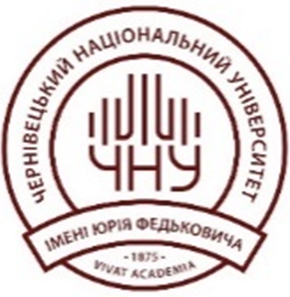 Про якість навчально-методичного забезпечення практики освітніх програм, що проходять акредитацію у ІІ семестрі 2024-2025 н.р.
1
ОП ФІЗИЧНА ТЕРАПІЯ (магістерський рівень)
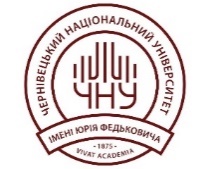 Забезпечує кафедра терапії, реабілітації та 
здоров'язбережувальних технологій
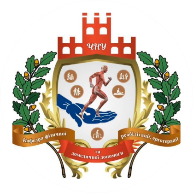 Обов'язкові компоненти (практики) ОП:
«Клінічна» - (1 семестр, 9 кредитів/270 годин);
«Клінічна (навчальна)» - (2 семестр, 9 кредитів/270 годин);
«Клінічна (виробнича)» - (3 семестр, 9 кредитів/270 годин);
«Передатестаційна практика» - (4 семестр, 9 кредитів/270 годин)
Рекомендації щодо удосконалення
Позитивні сторони
додати інформацію на сайт:
розробити методичні рекомендації до проведення практик;
провести та оприлюднити результати опитувань стейкхолдерів  та здобувачів з питань проходження практики;
переглянути в плані:
прописати в переліку обов’язкових компонентів в таблиці плану практики (ОК15, ОК16, О17, ОК 18).
на сайті кафедри розміщено рубрику
 «Практика здобувачів вищої освіти», яка містить:
положення про проведення практик;
наскрізну та робочі програми практик;
пам’ятку студенту;
звіти керівників практики;
меморандуми, договори про співпрацю.
2
ОП ЛОГОПЕДІЯ
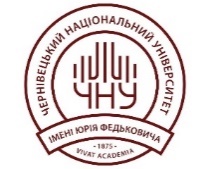 Забезпечує кафедра педагогіки та психології 
дошкільної і спеціальної освіти
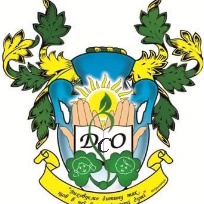 Обов'язкові компоненти (практики) ОП:
«Навчальна логопедична» - (5,6 семестри, 8 кредитів/240 годин);
«Педагогічна пропедевтична» - (3,4 семестри , 6 кредитів/ 180 годин)
навчальні
виробничі
«Виробнича (логопедична)» - (7 семестр, 8 кредитів/240годин);
					«Виробнича професійно-орієнтована» - (8 семестр, 8 кредитів/ 240 годин).
Позитивні сторони
Рекомендації щодо удосконалення
на сайті кафедри розміщена рубрика ПРАКТИКА, яка містить:
загальні відомості (графіки проведення практик), положення ЧНУ про проходження практик;
наскрізні програми; 
робочі програми практик/силабуси практик;
інформація про бази практик (короткий паспорт баз практик);
договори, угоди про проведення практик;
опитування щодо проходження практик;
накази і звіти про проведення практик.
додати інформацію на сайт:

оприлюднити результати опитувань;
розробити методичні рекомендації (посібник) з питань організації практики.
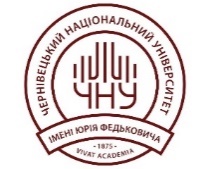 3
ОП КІБЕРБЕЗПЕКА
Забезпечує кафедра радіотехніки та інформаційної безпеки
Обов'язкові компоненти (практики) ОП:
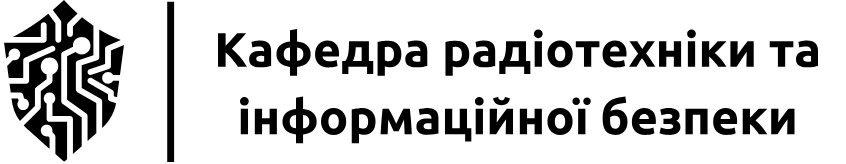 «Ознайомча» - (2 семестр, 4 кредити/ 120 годин);
«Виробничо-технологічна» - (6 семестр, 5 кредитів/ 150 годин).
Позитивні сторони
Рекомендації щодо удосконалення
на сайті кафедри розміщена рубрика ПРАКТИКА, яка містить:
наскрізну та робочі програми практик;
угоди про співпрацю  з українськими та іноземними партнерами (зокрема і в частині практик здобувачів);
зразки звітності для студентів (приклади ведення щоденників та звітів);
методичні рекомендації до проведення практик;
звіти та накази про практику.
додати  інформацію на сайт:
оприлюднити опитування здобувачів / стейкхолдерів про проходження практики.
переглянути в плані:
прописати в таблиці плану практик кількість кредитів.
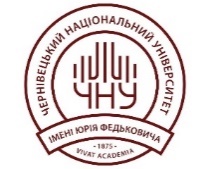 4
ОП БІОТЕХНОЛОГІЯ ТА БІОІНЖЕНЕРІЯ
Забезпечує кафедра біохімії та біотехнології
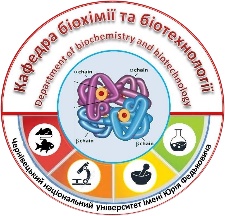 Обов'язкові компоненти (практики) ОП:
«Технологічна» - (6 семестр, 5 кредитів/ 150 годин);
«Переддипломна» -  (8 семестр, 6 кредитів/180 годин).
Позитивні сторони
Рекомендації щодо удосконалення
на сайті кафедри розміщена рубрика ПРАКТИКА, яка містить:
методичний супровід практики (зразки звітності);
наскрізна та робочі програми практик; 
угоди про співпрацю ;
накази про практику студентів ОП;
звіт про проведення технологічної практики в 2024р.
опитування здобувачів про проведення практики та їх результати.
додати  інформацію на сайт:
розробити методичні рекомендації до проведення практик;
розробити «паспорти» баз практики;
оприлюднити результати опитувань стейкхолдерів про проведення практик.
переглянути в плані:
прописати в переліку обов’язкових компонентів практику. В таблиці плану практик вказати кількість кредитів.
ОП МЕНЕДЖМЕНТ ТУРИСТИЧНОЇ ІНДУСТРІЇ
5
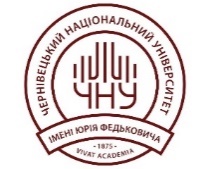 Забезпечує кафедра економічної географії та 
екологічного менеджменту
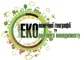 Обов'язкові компоненти (практика) ОП:
«Навчальна практика» - (2 семестр, 4,5 кредитів/135 годин;
«Навчальна практика» - (4 семестр, 3 кредити /90 годин);
«Виробнича практика» - (6 семестр, 4,5 кредитів/135 годин;
«Виробнича практика» - (8 семестр, 3 кредитів/90 годин).
Позитивні сторони
Рекомендації щодо удосконалення
на сайті кафедри розміщена рубрика ПРАКТИКА, яка містить: 
загальні положення;
 наскрізна та робочі програми практик;
угоди з базами виробничих практик зокрема міжнародні угоди  та з закладами вищої освіти України (щодо елементів дуальної освіти) ;
зразки документів;
звіти керівників практик.
додати інформацію на сайт:
оприлюднити розроблені методичні рекомендації .
переглянути в плані:
прописати в переліку обов’язкових компонентів в таблиці плану практики.
ОП ЯКІСТЬ ТА БЕЗПЕКА ХАРЧОВОЇ ПРОДУКЦІЇ
6
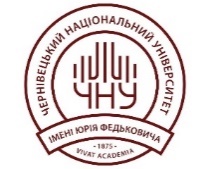 Забезпечує кафедра хімії та експертизи харчової продукції
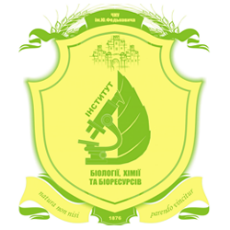 Обов'язкові компоненти (практика) ОП:
«Фахова ознайомча практика » - (4 семестр, 3 кредити /90годин;
«Технологічна» - (6 семестр, 3 кредити /90 годин);
«Переддипломна» - (8 семестр, 6 кредитів/180 годин.
Позитивні сторони
Рекомендації щодо удосконалення
на сайті кафедри розміщена рубрика «Практична підготовка фахівців», яка містить:
положення про практику;
накази про проведення практик;
наскрізну та робочі програми практик;
угоди з базами практик (довготривалі та разові);
зразки звітних документів для студентів;
оприлюднені результати опитувань стейкхолдерів (щодо проведення практики);
методичні рекомендації до проведення практик;
звіти практик (фото).
додати інформацію на сайт:
оприлюднити результати опитувань здобувачів ОП ;
переглянути в плані:
прописати в переліку обов’язкових компонентів в таблиці плану практики (ППО27, ППО28 ППО29).
ОП БУДІВНИЦТВО ТА ЦИВІЛЬНА ІНЖЕНЕРІЯ
7
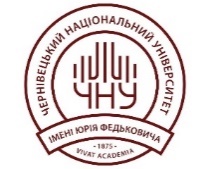 Забезпечують кафедри  будівництва, 
 геодезії, картографії та управління територіями
 та  кафедра фізичної географії та палеографії
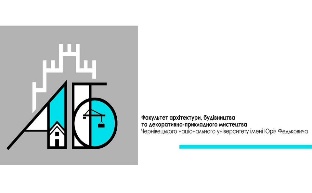 Обов'язкові компоненти (практика) ОП:
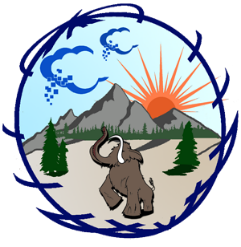 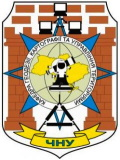 «Інженерна (геодезична) практика » - (2 семестр, 3 кредити /90годин;
«Геологічна практика » - (4 семестр, 3 кредити /90 годин);
«Будівельно-технологічна практика» - (6 семестр, 3 кредити /90 годин);
«Виробнича практика» - (8 семестр, 3 кредити/90 годин.
Рекомендації щодо удосконалення
Позитивні сторони
додати інформацію на сайт:
розмістити на сайті наскрізну та робочі програми практик;
розробити методичні рекомендації до проведення практик;
продемонструвати угоди про проведення практик, розробити «паспорти» баз практики;
провести та оприлюднити результати опитування здобувачів/стейкхолдерів про проходження практики;
розмістити звіти та накази про практику.
переглянути в плані:
прописати в переліку обов’язкових компонентів в таблиці плану практики.
на сайті кафедри планується
 розміщення рубрики ПРАКТИКА!
розроблені робочі та наскрізна програми практик.
ОП МІКРО - ТА НАНОСИСТЕМНА ТЕХНІКА
8
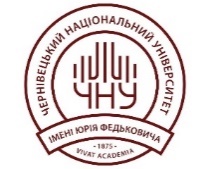 Забезпечує кафедра електроніки та енергетики
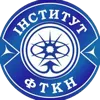 Обов'язкові компоненти (практика) ОП:
«Виробнича » - (6 семестр, 2 кредити /60годин;
 «Переддипломна» - (8 семестр, 4 кредитів/120 годин.
Рекомендації щодо удосконалення
Позитивні сторони
на сайті кафедри розміщено рубрику ПРАКТИКА, яка містить: 
положення про проведення практик в ЧНУ;
угоди про проведення практик (довготривалі та про співпрацю);
наскрізна та робочі програми практик;
накази про практику;
зразки анкет для здобувачів та стейкхолдерів про проведення практик;
зразки звітності для студентів.
додати інформацію на сайт:
методичні рекомендації до проведення практик;
 «паспорти» баз практики;
оприлюднити результати опитувань здобувачів / стейкхолдерів про проходження практики;
звіти про проведення практик.

переглянути в плані:
прописати в переліку обов’язкових компонентів в таблиці плану практики (ОК29,ОК30).
ОП СЕРЕДНЯ ОСВІТА (УКРАЇНСЬКА МОВА ТА ЛІТЕРАТУРА)
9
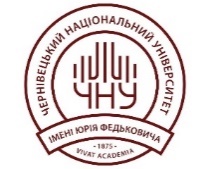 Забезпечують кафедри: української літератури, 
сучасної  української мови, історії та культури української мови
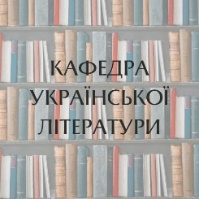 Обов'язкові компоненти (практика) ОП:
«Ознайомлювальна педагогічна» - (4 семестр, 4,5 кредити /135 годин;
«Навчальна педагогічна» - (5 семестр, 4,5 кредити /135 годин);
«Виробнича педагогічна практика «Нова українська школа» » - (6 семестр, 6 кредитів /180 годин);
«Виробнича педагогічна» - (7,8 семестр, 15 кредитів/450 годин.
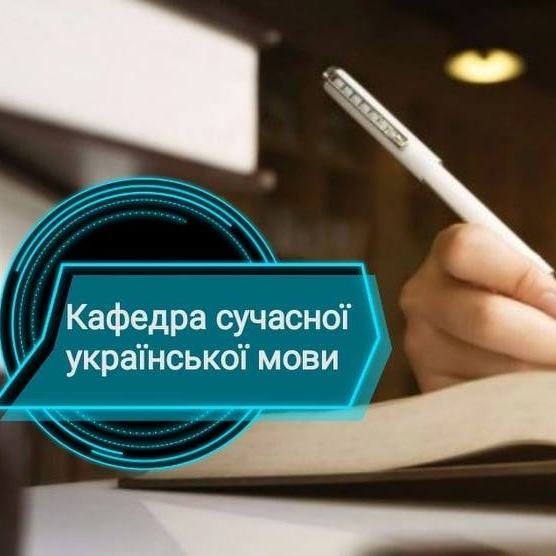 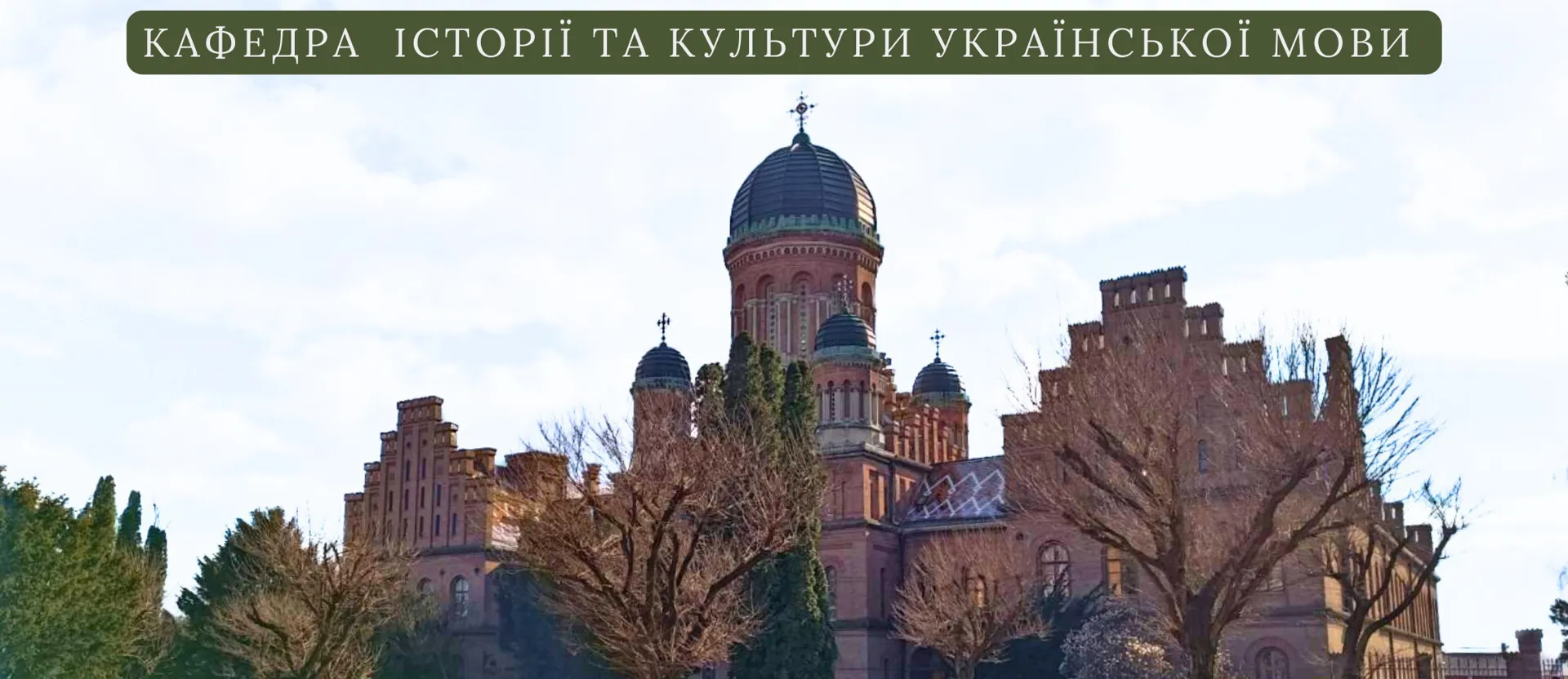 Рекомендації щодо удосконалення
Позитивні сторони
на сайті кафедри розміщена рубрика ПРАКТИКА, яка містить: 
положення про проведення практик в ЧНУ;
угоди про проведення практик (про співпрацю та поглиблену співпрацю);
наскрізна та робочі програми практик;
зразки анкет для здобувачів та стейкхолдерів про проведення практик;
оприлюднені результати опитувань здобувачів про проходження практики;
зразки звітності для студентів.
додати інформацію на сайт:
розробити методичні рекомендації з питань організації практики;
оприлюднити результати опитувань стейкхолдерів;
накази та звіти про проведення практик.
ОП ФІЗИЧНА КУЛЬТУРА І СПОРТ
10
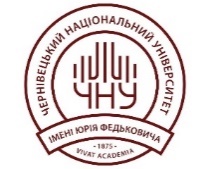 Забезпечує кафедра теорії та методики 
фізичного виховання та спорту
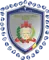 Обов'язкові компоненти (практика) ОП:
1) «Туризм та спортивне орієнтування з методикою викладання, туристичний похід» - (4 семестр, 2 кредити / 60 годин); 
2) Лижний спорт з методикою викладання, лижний збір - (8 семестр, 2 кредити /60годин);
3) «Теорія і методика викладання обраного виду спорту, ознайомча практика» - (5 семестр, 2 кредити / 60годин);
4) ) «Організаційно-правові та управлінські основи фізичної культури і спорту, організаційна практика»
	 - (7 семестр, 2 кредити /60 годин);
5) «Тренерська (в обраному виді спорту)» - (6 семестр, 8 кредитів/240 годин;
6) «Виробнича за профілем підготовки» - (8 семестр, 8 кредитів/240 годин.
Рекомендації щодо удосконалення
Позитивні сторони
додати інформацію на сайт:
розробити та розмістити наскрізну та робочі програми практик;
методичні рекомендації до проведення практик;
провести та оприлюднити опитування здобувачів/стейкхолдерів про проходження практики;
розмістити звіти та накази про практику.
переглянути в плані:
прописати в переліку обов’язкових компонентів в таблиці плану практики.
на сайті кафедри розміщена рубрика ПРАКТИКА, яка містить: 
положення про проведення практик ЧНУ;
інформацію про бази практик, договори про співпрацю.
ОП ФІТНЕС ТА РЕКРЕАЦІЯ
11
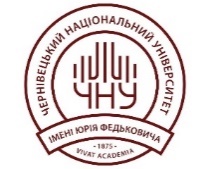 Забезпечує кафедра теорії та методики 
фізичного виховання та спорту
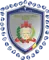 Обов'язкові компоненти (практика) ОП:
1) «Туристичний похід» - (6 семестр, 1 кредит/30 годин); 
2) «Ознайомча» - (5 семестр, 2 кредити /60 годин);
3) «Практика в таборах відпочинку» - (4 семестр, 3 кредити/90 годин);  
4) «Тренерська практика (в обраному виді спорту) - (6 семестр, 8 кредитів 240 годин);  
5) «Виробнича фітнес-практика - (8 семестр, 8 кредитів 240 годин);  
6) «Лижна практика» - (8 семестр, 2 кредити /60 годин);
     7) «Ознайомча фітнес-практика» - (7 семестр, 2  кредити /60 годин).
Рекомендації щодо удосконалення
Позитивні сторони
додати інформацію на сайт:
доопрацювати робочі програми практик бакалаврського рівня для 4,6  та 8 семестрів;
розмістити наскрізну програму практик;
розробити методичні рекомендації до проведення практик;
оприлюднити результати опитувань здобувачів/стейкхолдерів про проходження практики;
додати звіти та накази про практику.
переглянути :
в наявних робочих програмах оновити список літератури.
на сайті кафедри розміщена рубрика ПРАКТИКА, яка містить: 
на сайті кафедри розміщена рубрика «Практична підготовка» , яка містить: 
положення про проведення практики;
робочі програми практик бакалаврського та магістерського рівнів;
 угоди про проведення практик.
ОП СЕРЕДНЯ ОСВІТА (ТРУДОВЕ НАВЧАННЯ ТА ТЕХНОЛОГІЇ)
12
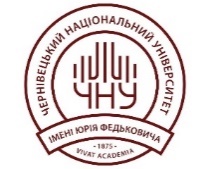 Забезпечує кафедра професійної та технологічної освіти і загальної фізики
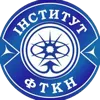 Обов'язкові компоненти (практика) ОП:
«Ознайомлювальна педагогічна практика» - (4 семестр, 3 кредит. 90 годин); 
«Навчальна педагогічна» - (6 семестр, 3 кредити /90 годин);
«Педагогічна» - (7 семестр, 6 кредитів 180 годин).
Позитивні сторони
Рекомендації щодо удосконалення
додати інформацію на сайт:
розробити та оприлюднити робочі програми (ознайомлювальної педагогічної та навчальної педагогічної)  практик;
вдосконалити існуючу інформацію:
прописати посилання на угоди  з  партнерами, де мова йде про практику в рубрику ПРАКТИКА;
оприлюднити звіти про практику.
переглянути в плані:
прописати в переліку обов’язкових компонентів в таблиці плану практики.
на сайті кафедри розміщена рубрика ПРАКТИКА, яка містить: 
наскрізну програму практик;
інструкції та методичні рекомендації для студентів;
накази на проведення практик;
опитування здобувачів/стейкхолдерів про проходження практики.
ОП СЕРЕДНЯ ОСВІТА (ФІЗИЧНА КУЛЬТУРА)
10
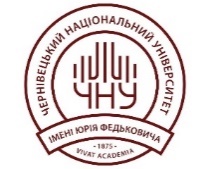 Забезпечує кафедра теорії та методики фізичної культури
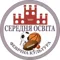 Обов'язкові компоненти (практика) ОП:
1). «Ознайомча практика» - (4 семестр, 4 кредити /120 годин);
2). «Туристичний похід- (4 семестр, 2 кредити / 60 годин);
3). «Педагогічна практика в ЗЗСО (в молодшій школі)» - (5 семестр, 4 кредити 240 годин;
4). «Лижний збір» - (6 семестр, 2 кредити/ годин);
5).«Педагогічна практика в ЗЗСО (в середній та старшій школі)» - (7 семестр, 8 кредитів /240 годин;
6). «Педагогічна професійно-орієнтована практика в ЗЗСО» - (8 семестр,8 кредитів/240 годин.
Рекомендації щодо удосконалення
Позитивні сторони
на сайті кафедри розміщена рубрика «Практична підготовка» , яка містить: 

положення про проведення практики;
наскрізні та робочі програми практик бакалаврського та магістерського рівнів;
угоди про проведення практик;
додати інформацію на сайт:
доопрацювати окремі робочі програми практик;
розробити та розмістити методичні рекомендації до проведення практик;
оприлюднити результати опитувань здобувачів / стейкхолдерів про проходження практики;
додати звіти та накази про практику.
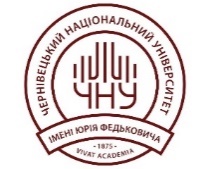